Search-Based Peer Reviewers Recommendation in Modern Code Review
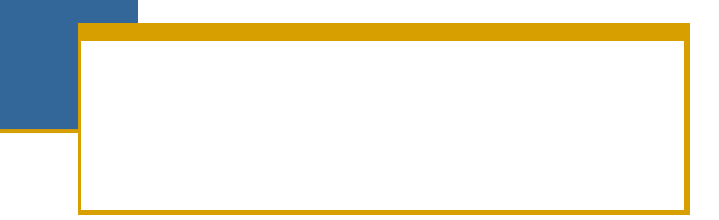 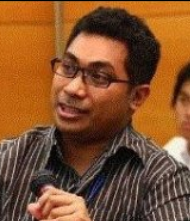 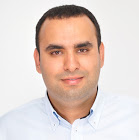 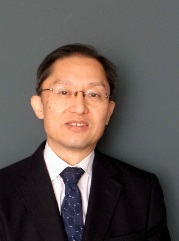 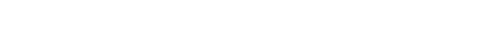 Ali Ouni             Raula Gaikovina Kula        Katsuro Inoue
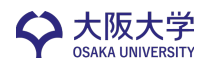 32nd IEEE International Conference on Software Maintenance and Evolution (ICSME) 2016
October 5-7, 2016, Raleigh, North Carolina, USA
Code review is a key part of the software development process
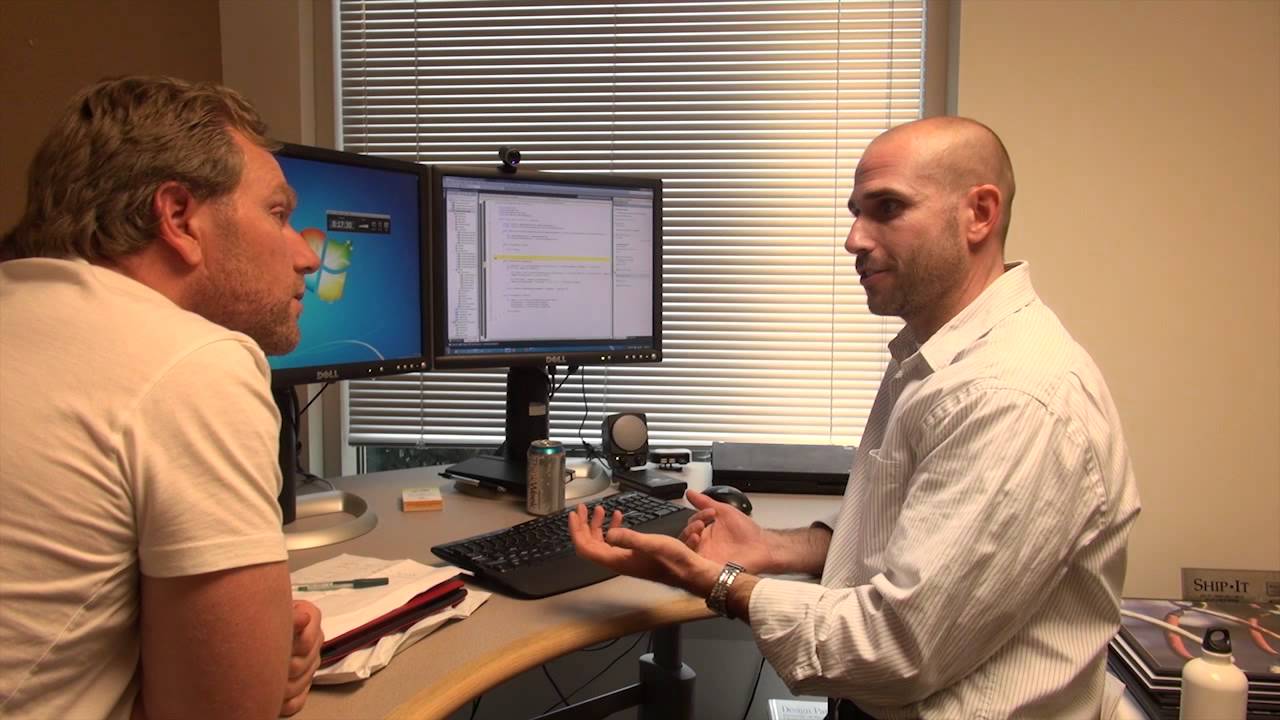 Programmer
What does 
that code do?
Code reviewer
2
The “modern”, lightweight, tool-supported code review
gerrit
code review
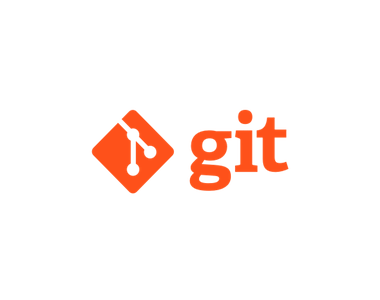 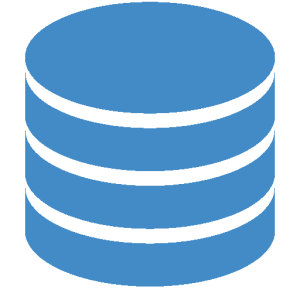 Accepted code
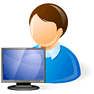 Code change
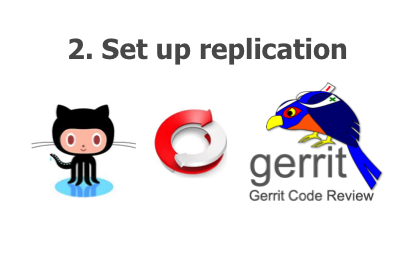 developer
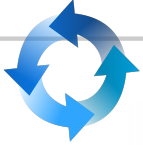 Code repository
reworked code
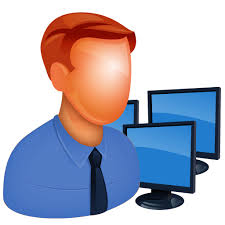 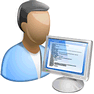 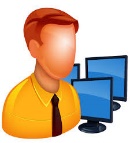 reviewers
3
developer
reviewers
Code change description
changed files
Code reviewers assignment problem
“Who should review my code?”

Identifying appropriate reviewers is a hard task
A code change involve multiple files
A file is edited by multiple developers and reviewer my multiple reviewers

Reviewer assignment problem [Patanamon et al., SANER 2015]
delays acceptance : 12 days
sometimes patches are completely forgotten
5
State of the art
ReviewBot [Balachandran, ICSE 2013]
based on the modification history of source code using static analysis tools to find experienced reviewers

RevFinder [Patanamon et al., SANER 2015]
based on the past reviews of files with similar names and paths to build an expertise model
cHRev [Zanjani et al., TSE 2015] 
based on a reviewer expertise model 
combines a quantification of review comments and their time
6
Problem Statement
THAT LINE OF CODE
GIVES ME GAS
Single/independent reviewers
A change might require many reviewers

Focus only on reviewer expertise
Expertise change over time (increase or decrease)

No consideration of the socio-technical aspect 
“Peer” code review
human process = personal + social aspects
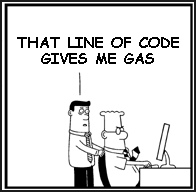 Combinatorial search problem while considering 
both expertise and social aspects
7
Approach overview: RevRec
Review Request
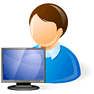 Search-based Reviewers Recommendation

(Genetic Algorithm)
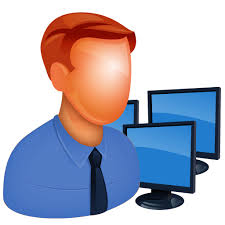 Recommended
Reviewers
developer
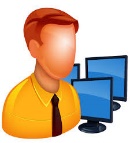 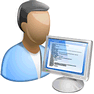 Reviewer 
expertise
Reviewer 
collaboration
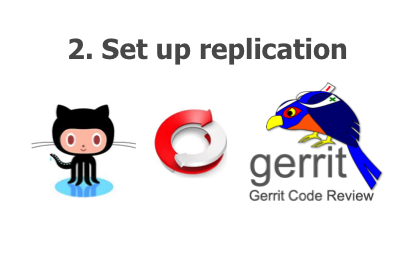 Reviews history
8
Reviewer Expertise (RE) model
For each modified file we consider
Comments frequency





Comments recency
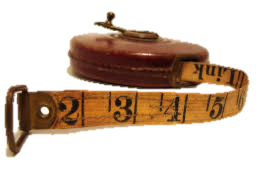 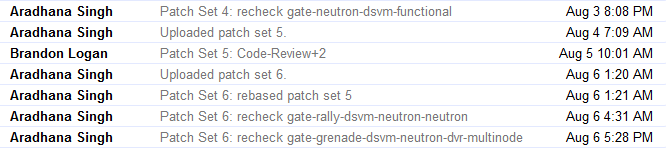 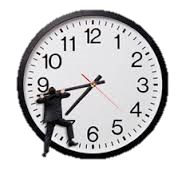 9
Reviewer Collaboration (RC) model
Social network: each reviewer may have a review collaboration with
developer  
other reviewers

Graph representation
sub-graph connectivity
weights count on the edges 
   (comments count)
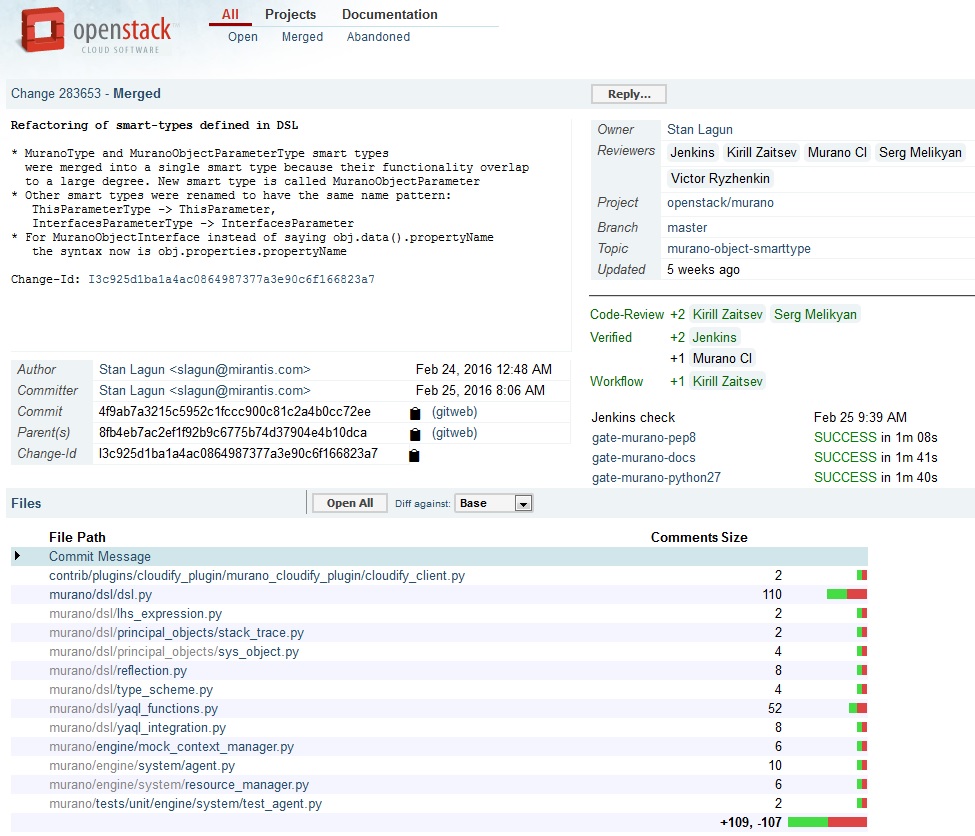 Stan
41
Kirill
32
46
59
Victor
126
18
26
45
Murano
59
Serg
Genetic algorithm (GA)
START
Population of solutions
Key elements
Solution representation
Change operators
Fitness function
Selection
Creation of the initial population
Evaluation
Optimal or “good” solution found ?
Yes
No
END
Selection
Recommended
reviewers
Crossover
Mutation
11
GA adaptation
Solution representation
12
GA adaptation
Solution representation
Crossover operator
Child 1
Parent 1
Crossover
Point cut
k=3
Child 2
Parent 2
Mutation operator
Mutation
Parent
m=6
13
Fitness function
Maximize
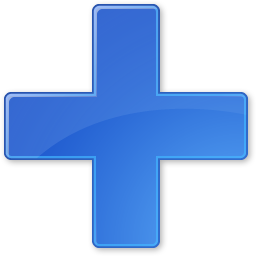 Reviewer Collaboration
RC
Reviewer Expertise
RE
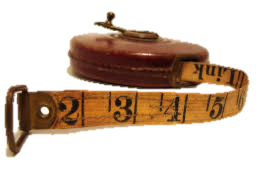 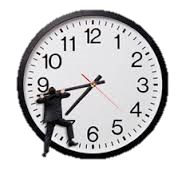 Stan
41
Kirill
32
46
59
Victor
126
18
26
45
Murano
59
Serg
14
Empirical Evaluation
15
Three research questions
RQ1. How accurate is RevRec in recommending peer reviewers for code changes?

RQ2. What are the effects of each of the reviewers expertise and collaboration on the accuracy of RevRec?

RQ3. How does GA compared to random search (RS) and other popular search algorithms, SA and PSO?
16
Studied systems
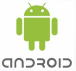 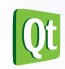 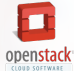 Dataset: http://kin-y.github.io/miningReviewRepo/
17
Analysis method
Accuracy
Precision@k
Recall@k


Ranking performance
Mean Reciprocal Rank (MRR)
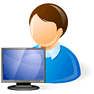 #1
Recommended
reviewer
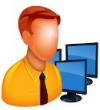 #2
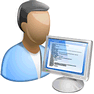 #3
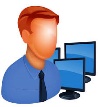 #4
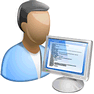 #5
Top-5 recommended
reviewers
18
RQ1. Accuracy results
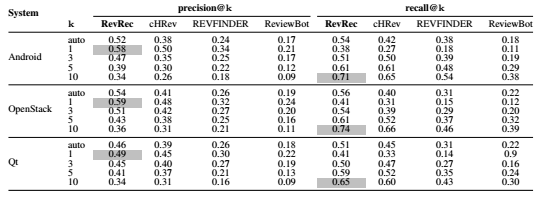 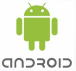 RevRec correctly recommends peer 
code reviewers with an average of 
55% of precision and 70% of recall
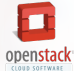 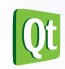 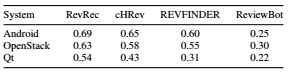 19
RQ2. Expertise vs. Collaboration
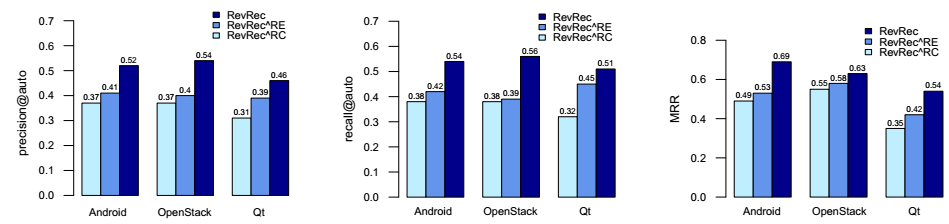 The social aspect plays an important role
in modern code review
20
RQ3. Performance of Genetic Algorithm
Precision
Population-based search algorithms are more 
suitable than local search for the reviewers 
recommendation problem
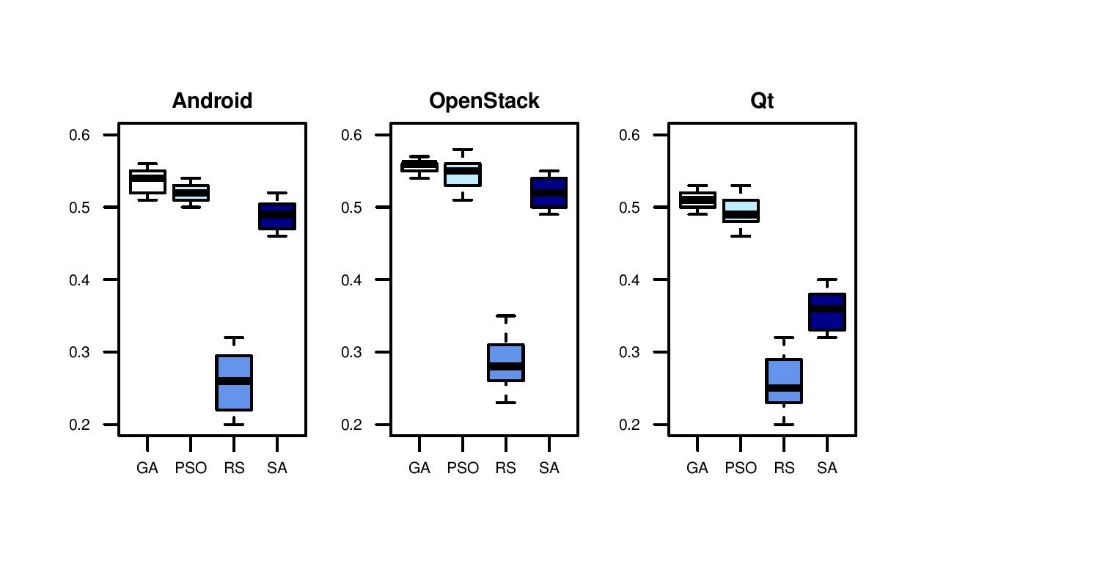 Recall
21
Summary
We proposed an automated approach for peer reviewers recommendation
Genetic algorithm
Combine reviewers expertise and social aspect
Empirical evaluation on 3 open-source projects using Gerrit code review
Promising accuracy results: 55% of precision and 70% of recall
Social aspect plays an important role in modern code review
Future work
Consider industrial and open source projects
Integrate the commit history in the expertise model
Other aspects to improve accuracy
22
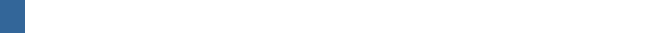 Thank you for your attention!
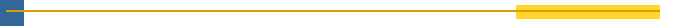 Questions? Discussions? Suggestions?
23